RCS – controlling exposure, managing risk, protecting health
Chris Keen CMFOH, BOHS President
Not a new problem !
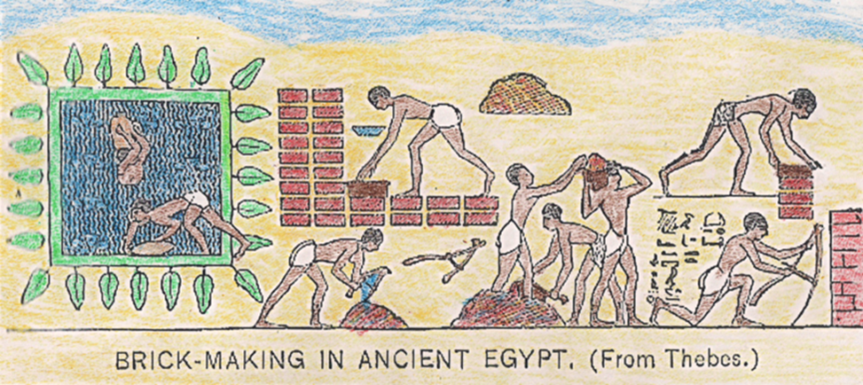 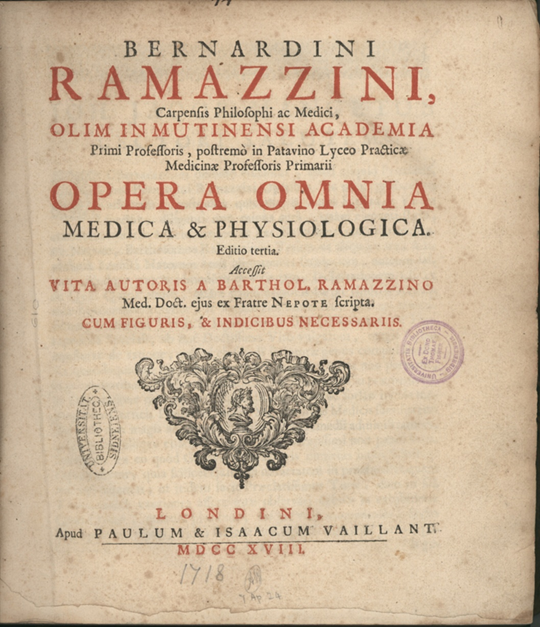 [Speaker Notes: RCS dust is ubiquitous in many work environments

And it’s not a new problem – most industries with potential for significant RCS exposures have been established for centuries, millennia even

The health effects of RCS have been known for around 300 years, but it’s still a major cause of harm in the 21st century

All ill health related to occupational exposure to RCS is preventable

I believe that effective control solutions exist for almost any situation – the problem is that they aren’t being implemented properly]
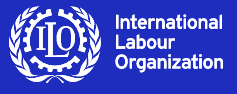 With its potential to cause progressive and permanent physical disability, silicosis continues to be one of the most important occupational health illnesses in the world.
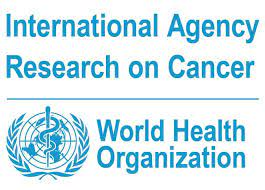 Crystalline silica has been classified as a definite carcinogen (Group 1) causing lung cancer by the International Agency for Research on Cancer
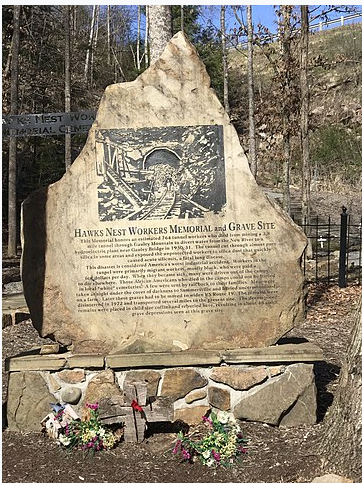 Hawks Nest Tunnel – USA 1927

Official deaths 476

Estimated deaths 1,000
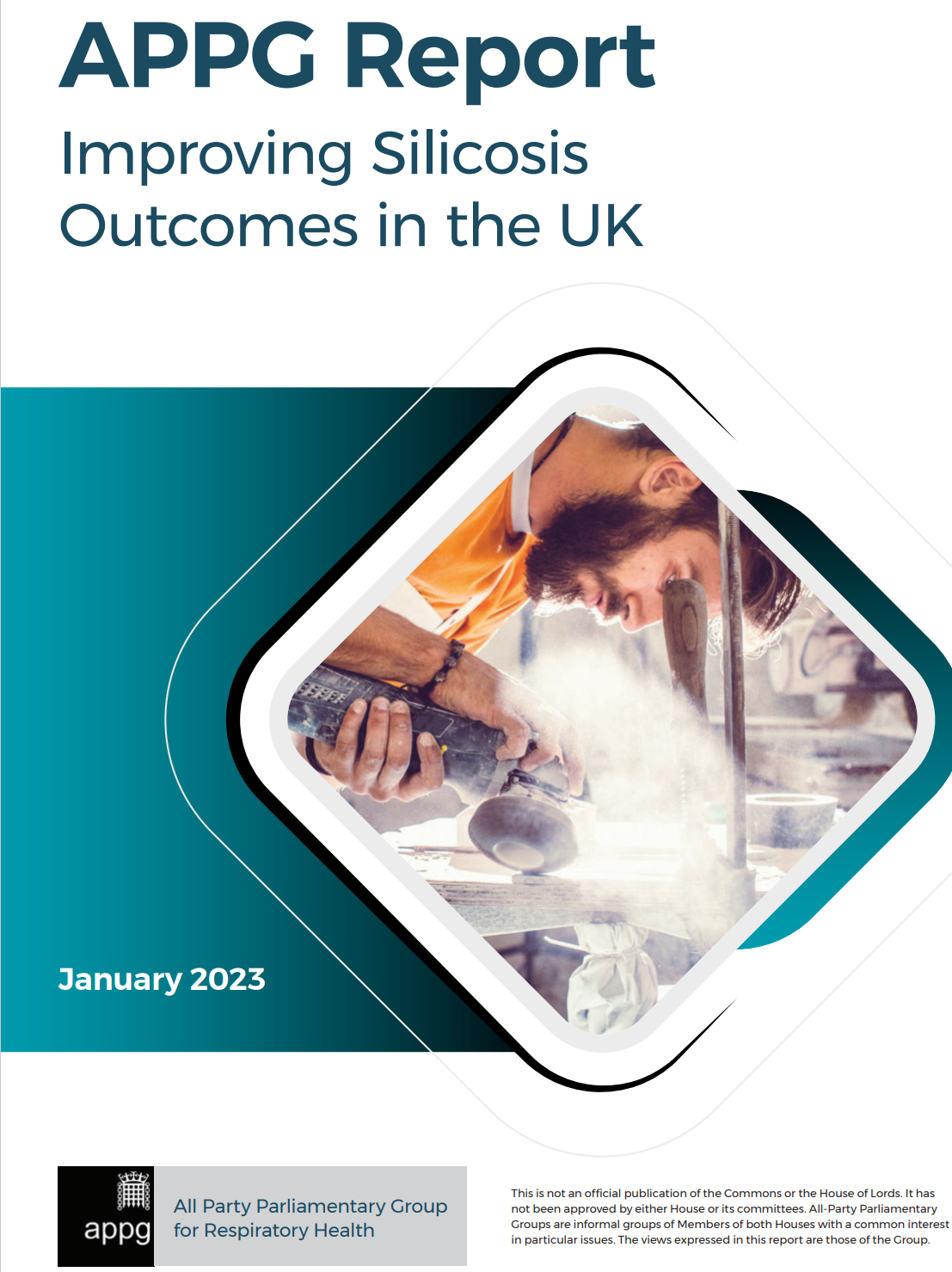 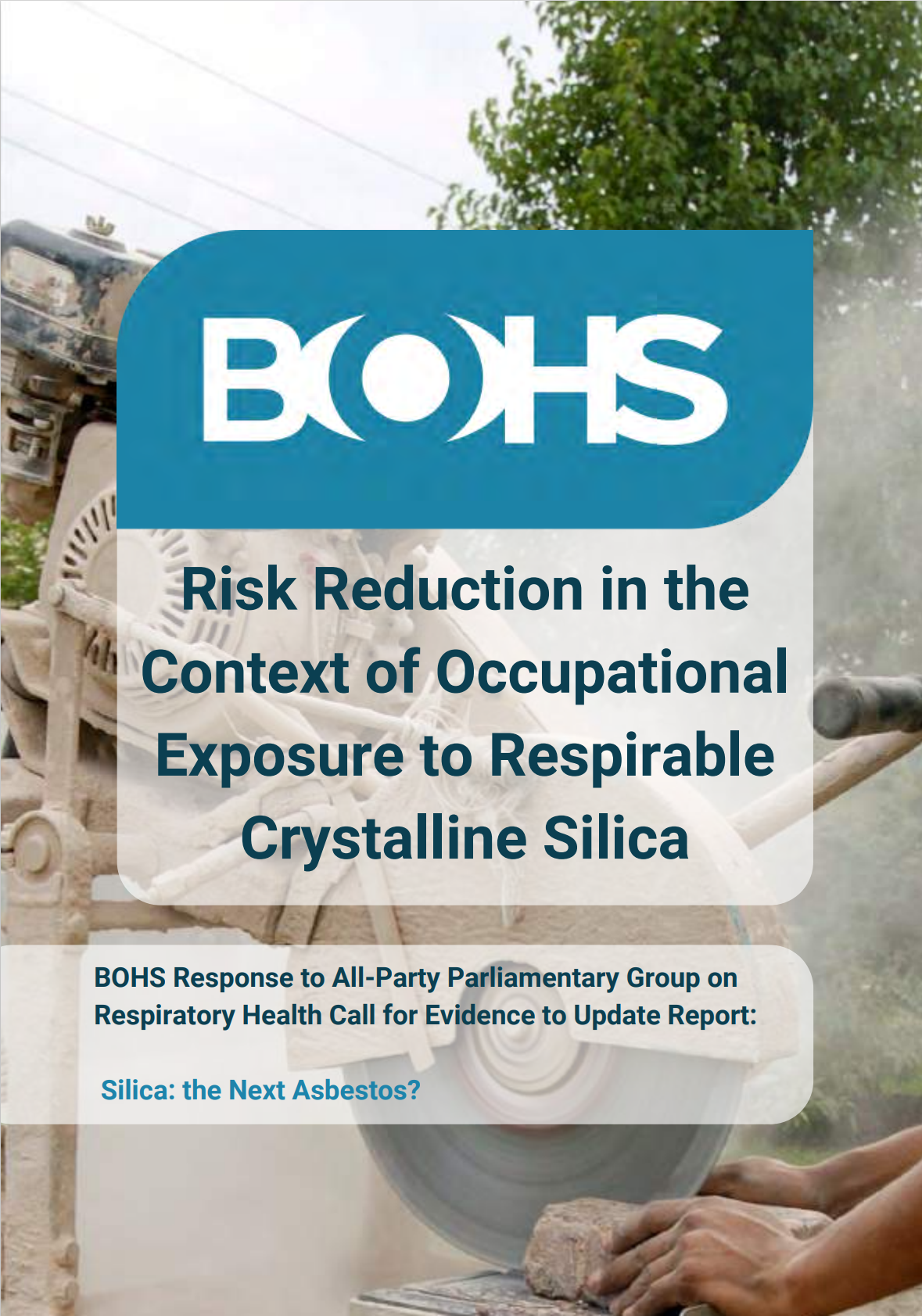 Construction
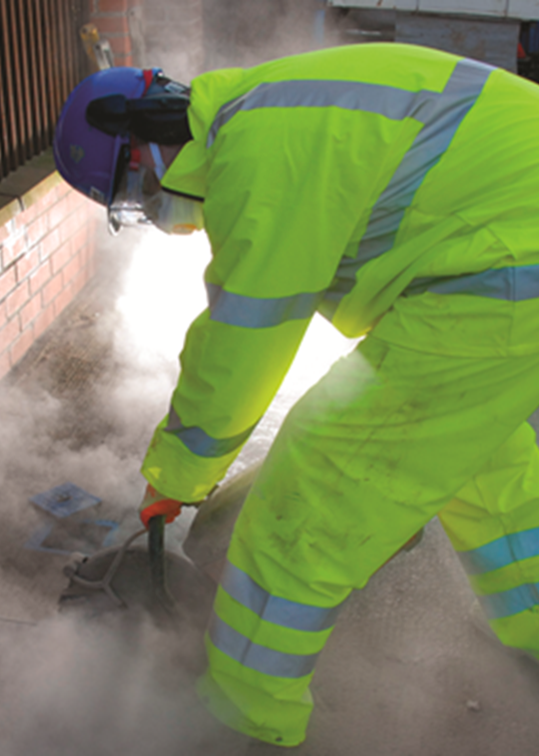 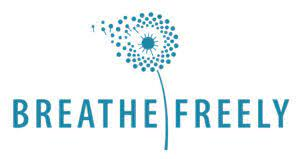 [Speaker Notes: RCS is a major component in many construction materials – bricks, stone blocks, concrete

Many activities generate airborne dust.

power tool use are commonplace – these generate a lot of very fine, respirable dust released in a very energetic way – can be very hard to control

High prevalence of RCS related ill health

Historically dust exposure seen as part of working in the industry – recent positive developments to tackle health issues in construction but it will need sustained, long term effort to change the culture in the industry.]
Quarries
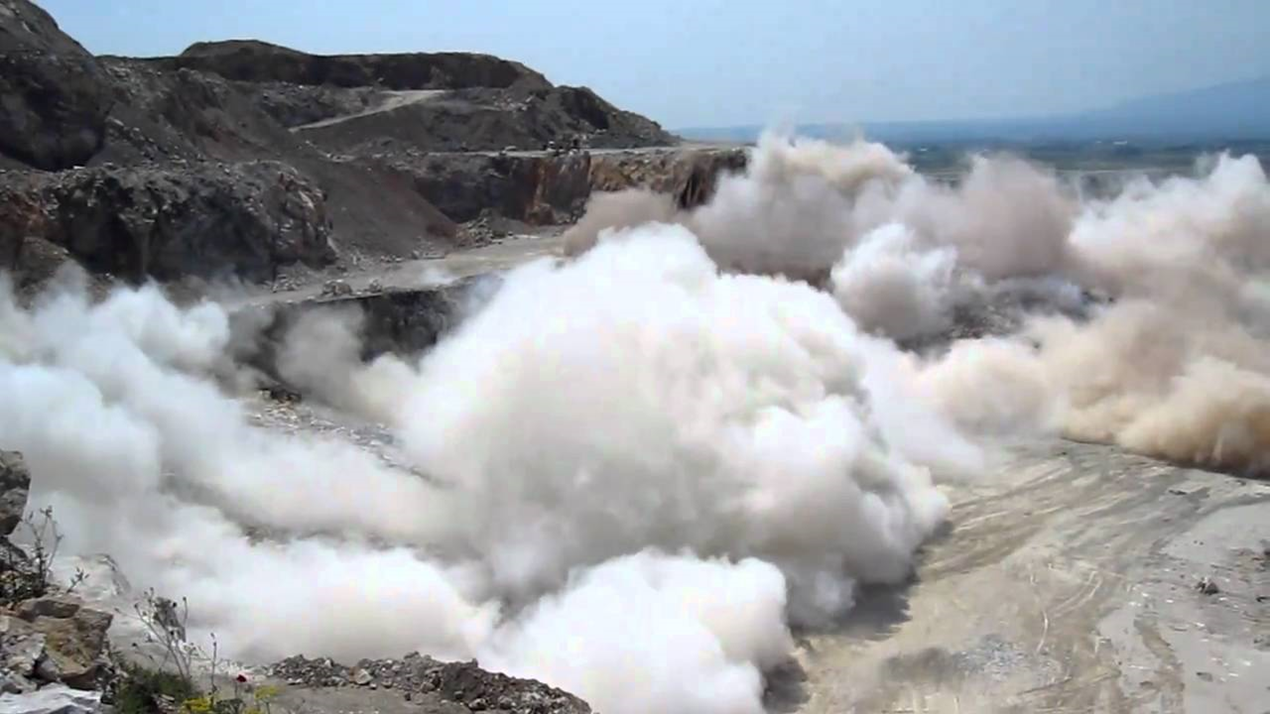 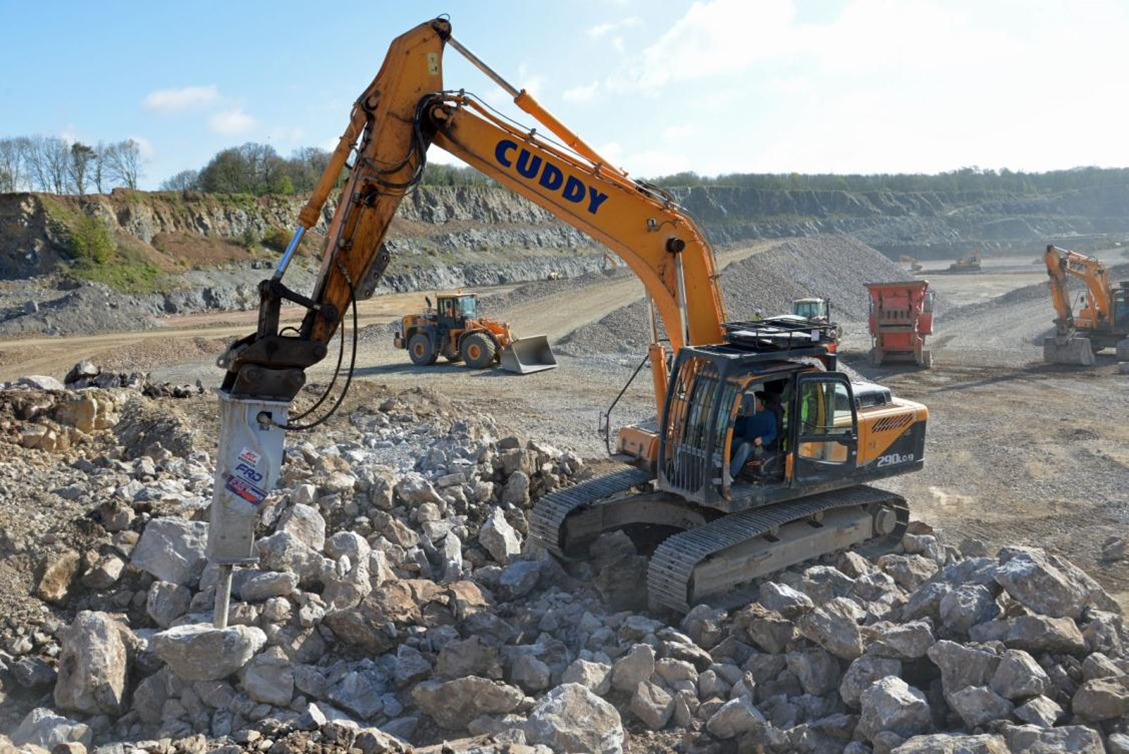 Stoneworks
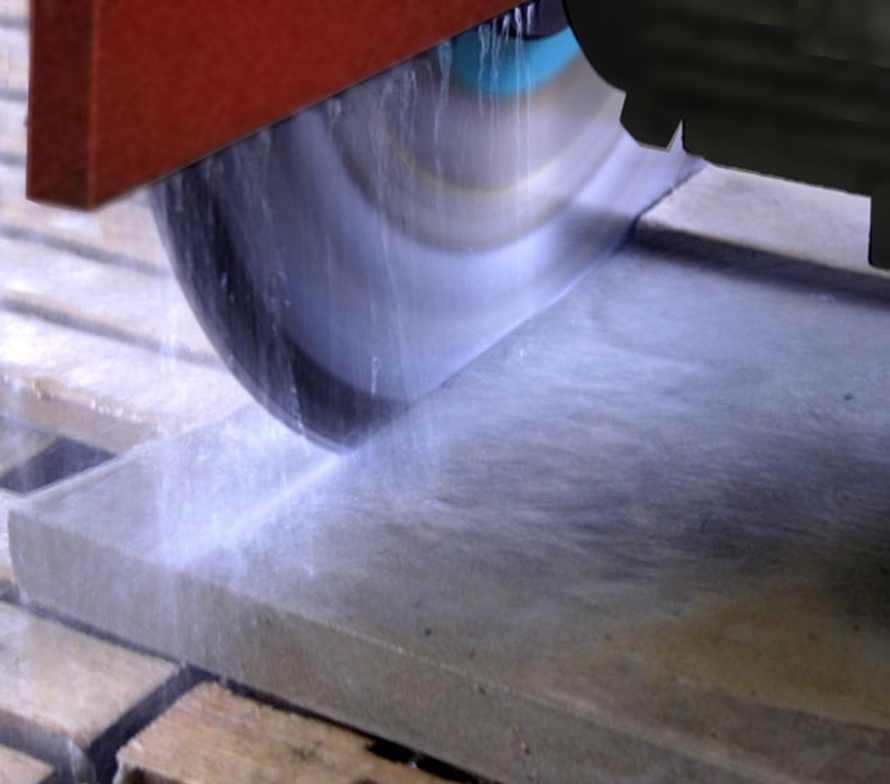 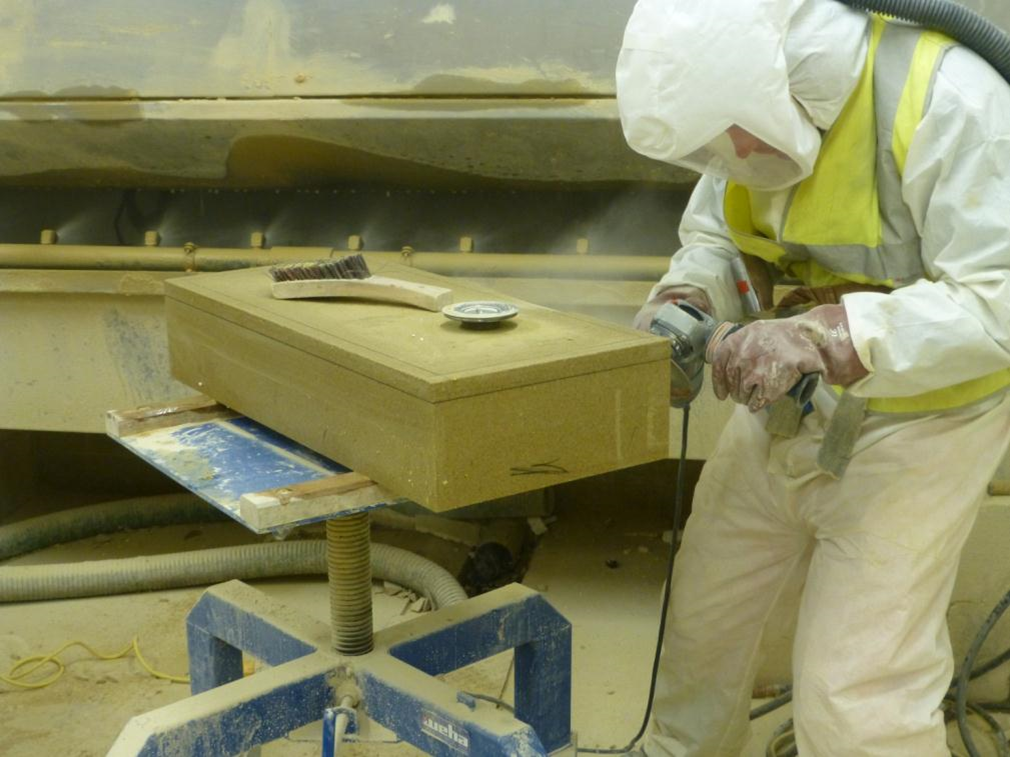 Brickmaking
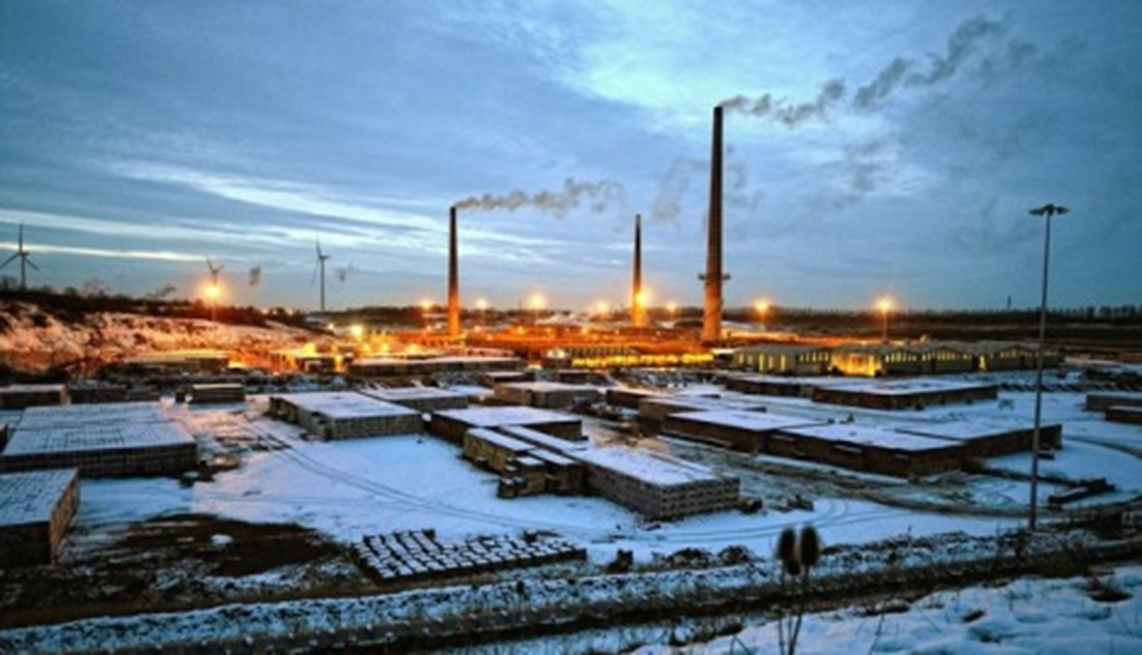 Exposure to Respirable Crystalline Silica in the GB Brick Manufacturing and Stone Working Industries, Baldwin et al, Annals of Work Exposures and Health, Volume 63, Issue 2, March 2019
Foundries
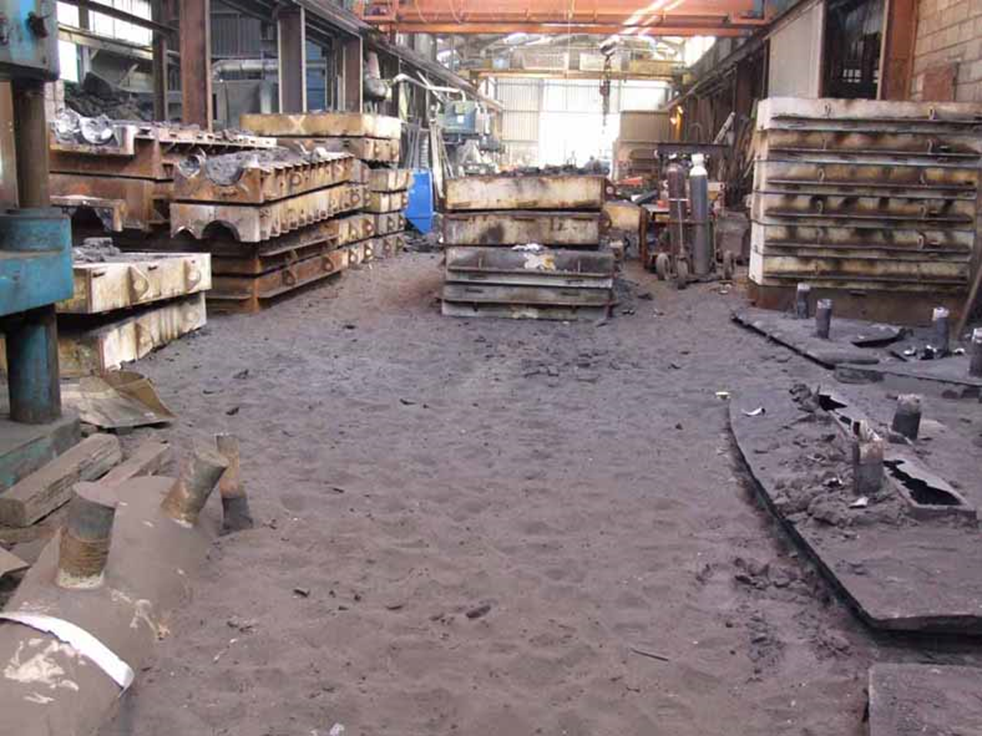 [Speaker Notes: Foundries

Again, not as high risk as construction and stoneworking, but RCS risk still present

Silica sand used for mouldmaking – exposures in knockout, fettling, shotblasting and sand reclamation]
Artificial Stone
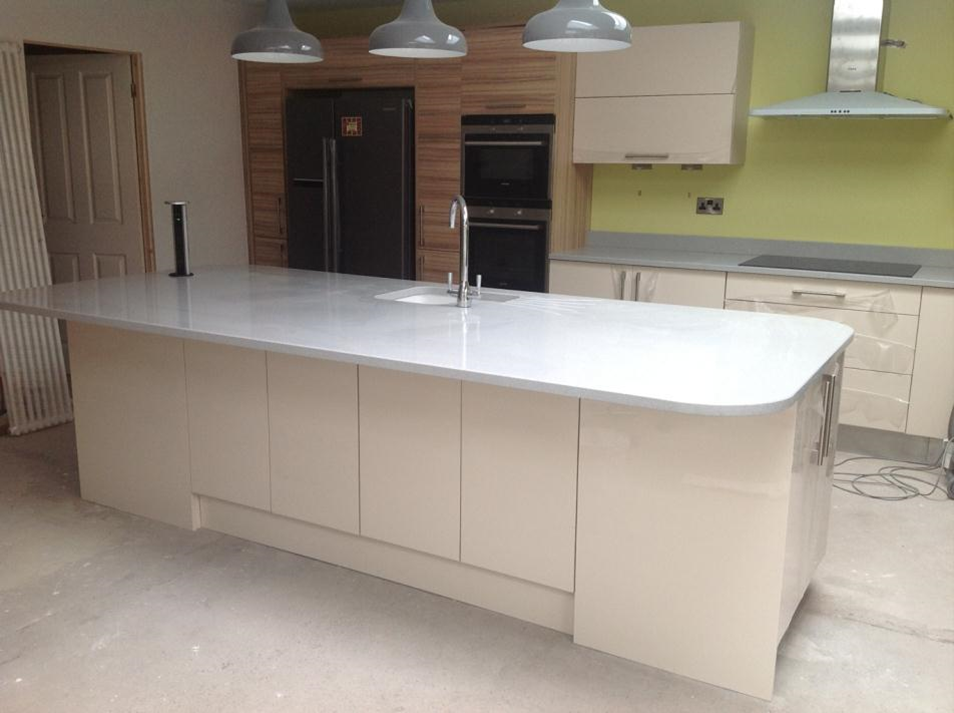 A ‘new’ material

Responsible for numerous cases of acute/accelerated silicosis

VERY HIGH RISK !!
Legal Requirements - GB
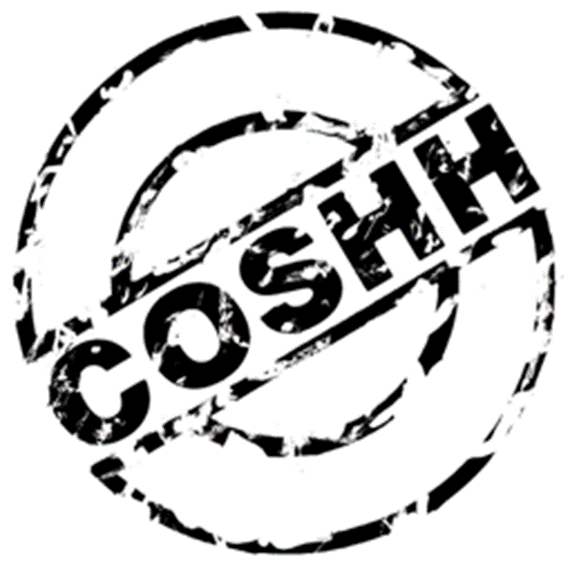 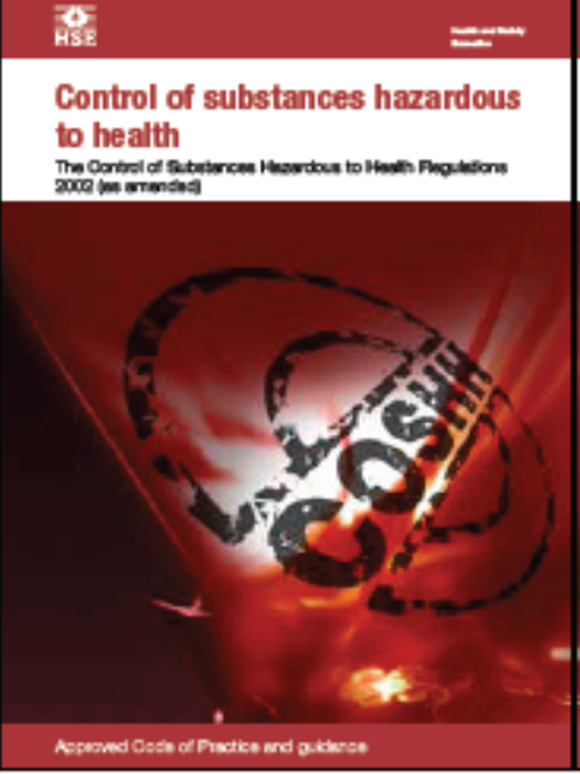 Assess risk (Reg 6)

Prevent/control exposure (Regs 7 & 8)

Maintain controls (Reg 9)

Check efficacy (Regs 10 & 11)

Information instruction and training (Reg 12)
[Speaker Notes: Within UK, MHSW regs, COSHH and CDM all relevant. 

As a hygienist, my main focus is on COSHH 

Apply to all substances, including those without WEL, and process generated materials]
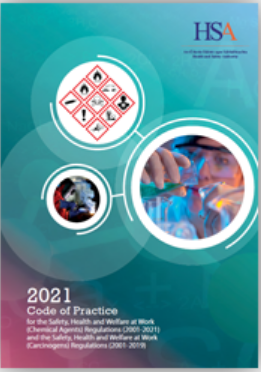 Chemical Agents and Carcinogens Code of Practice 2021

RCS OEL – 0.1 mg/m3
Good control practice
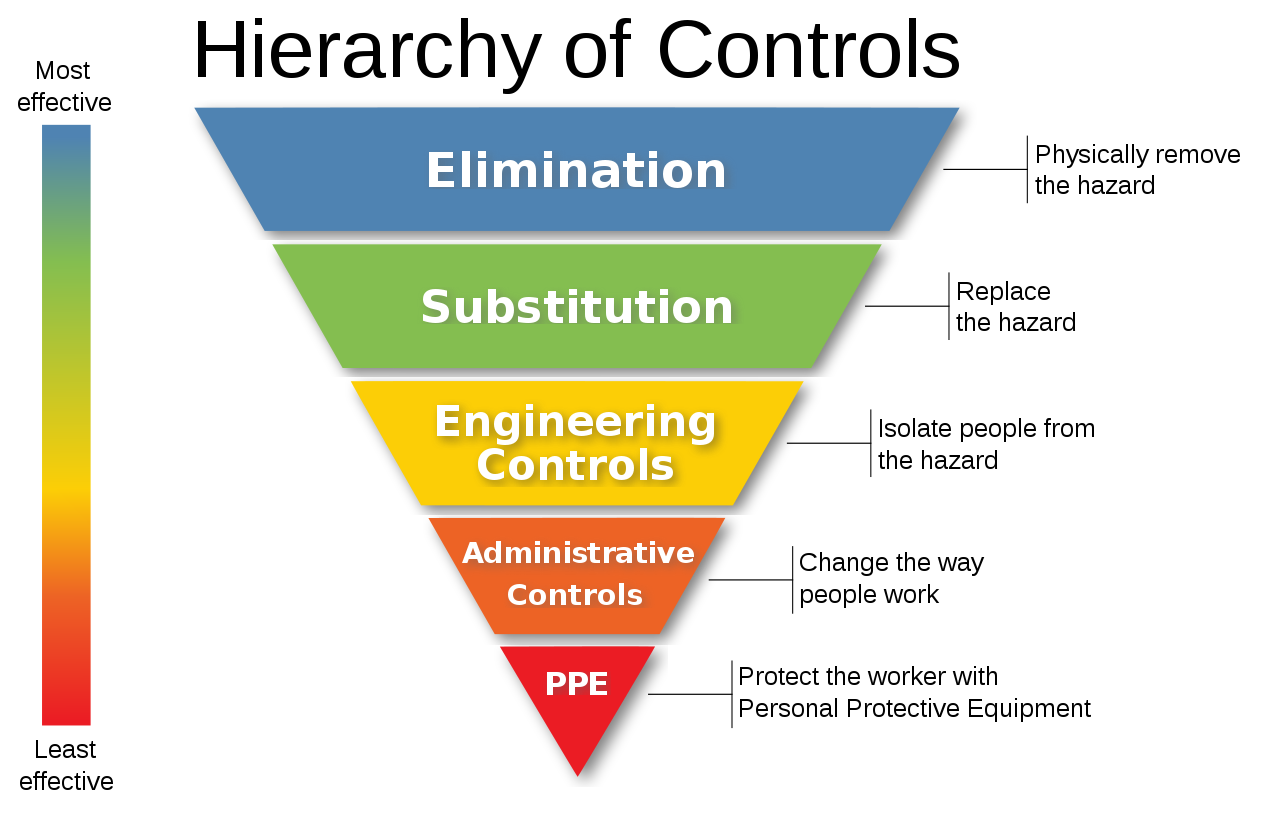 [Speaker Notes: Keep brief – will show examples on next slides

As we progress down the hierarchy controls become less robust and reliable]
Elimination/substitution
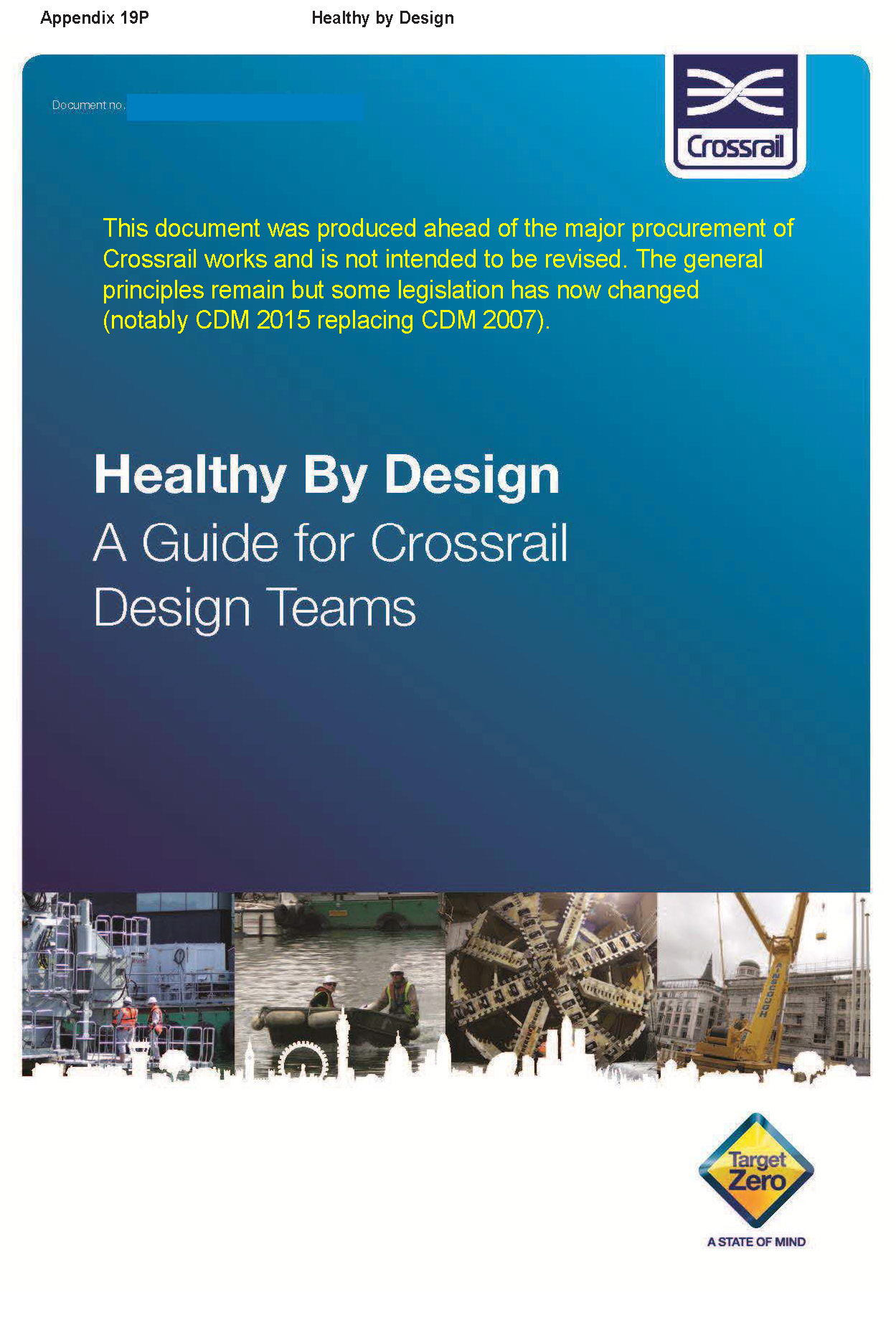 Silica free alternatives 

Lower silica content materials

Lower dust generating tools

Reduce numbers exposed by better work planning

Job rotation – NOT GREAT !!
Engineering control – water suppression
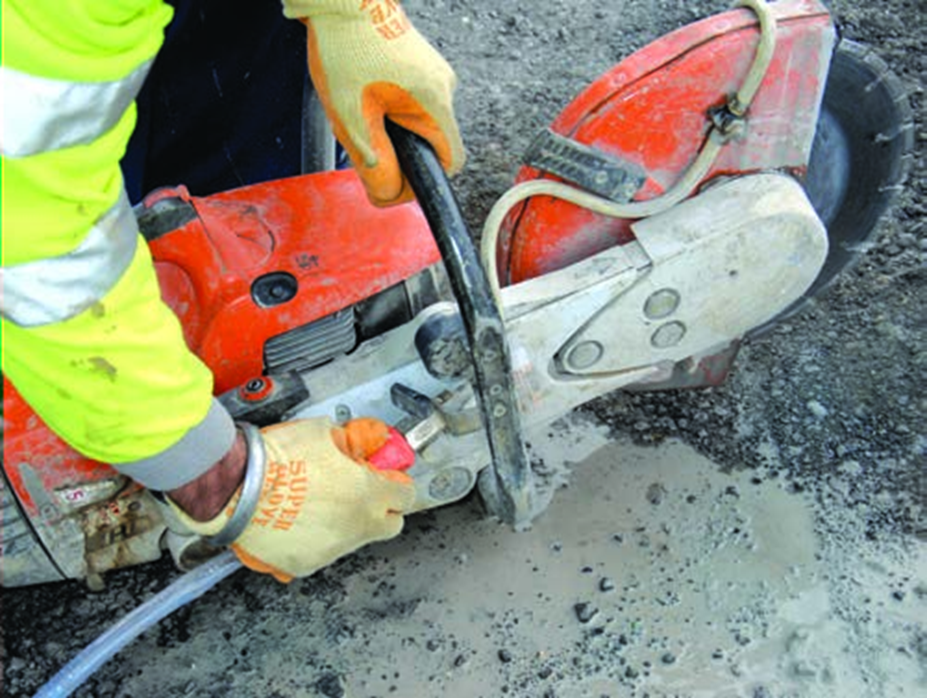 Can reduce exposure by >90%

Cheap, (relatively) easy ?

Requires adequate water supply

May introduce other hazards
[Speaker Notes: If risks cannot be eliminated at design stage then engineering controls should play a part in most situations

Water suppression can be very effective for silica

Needs sufficient water supply to ‘drench’ the work area

Now common on large construction projects – less so in SMEs ?

Also applicable in stoneworking and brickmaking

Can introduce other risks – slip hazards, electrical safety]
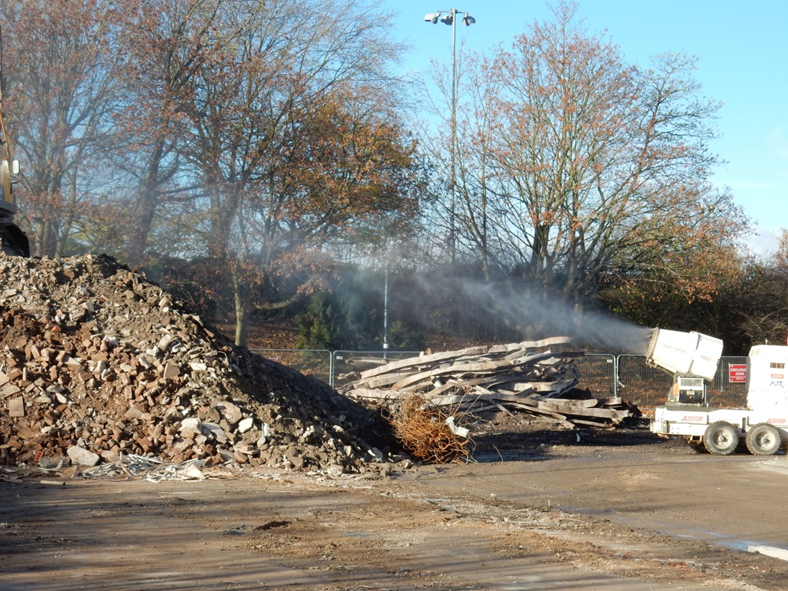 Engineering control - LEV
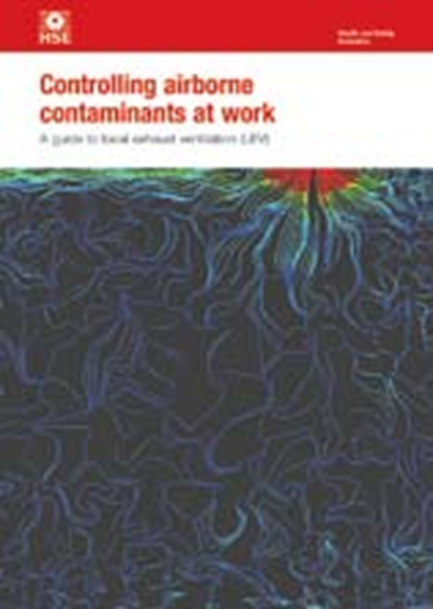 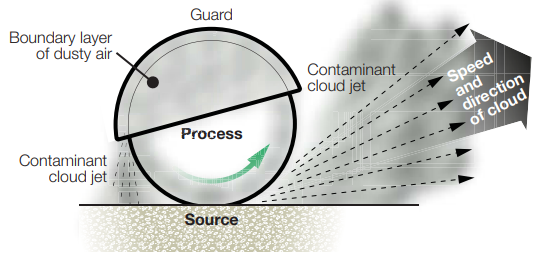 [Speaker Notes: LEV – common in manufacturing environments, less common in construction 

The higher the energy of the dust release, the harder it is to capture

Try to design systems to take advantage of any ‘natural’ movement – correctly positioned receptor hoods can be effective

Users often over estimate the efficacy of LEV systems, and fail to maintain them properly]
On-tool extraction
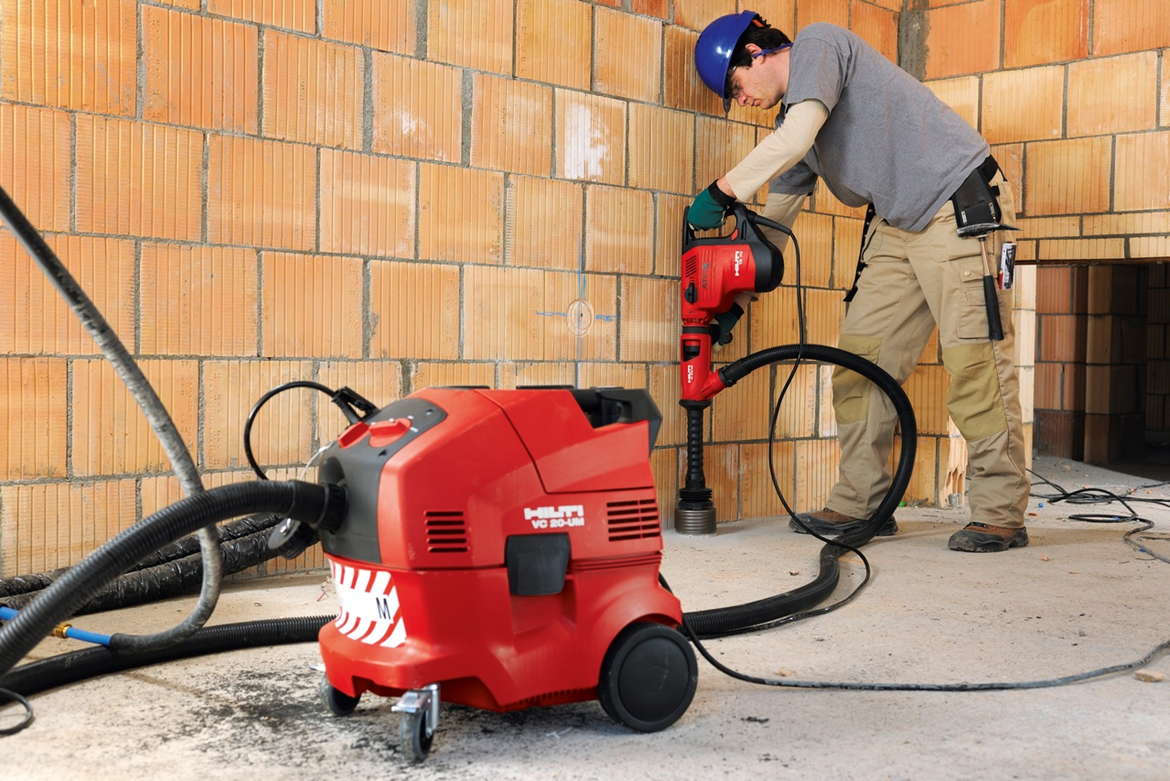 [Speaker Notes: Can be effective 

Equipment for construction sector is developing quickly

Portable systems require effective filtration]
Engineering control – cab filtration
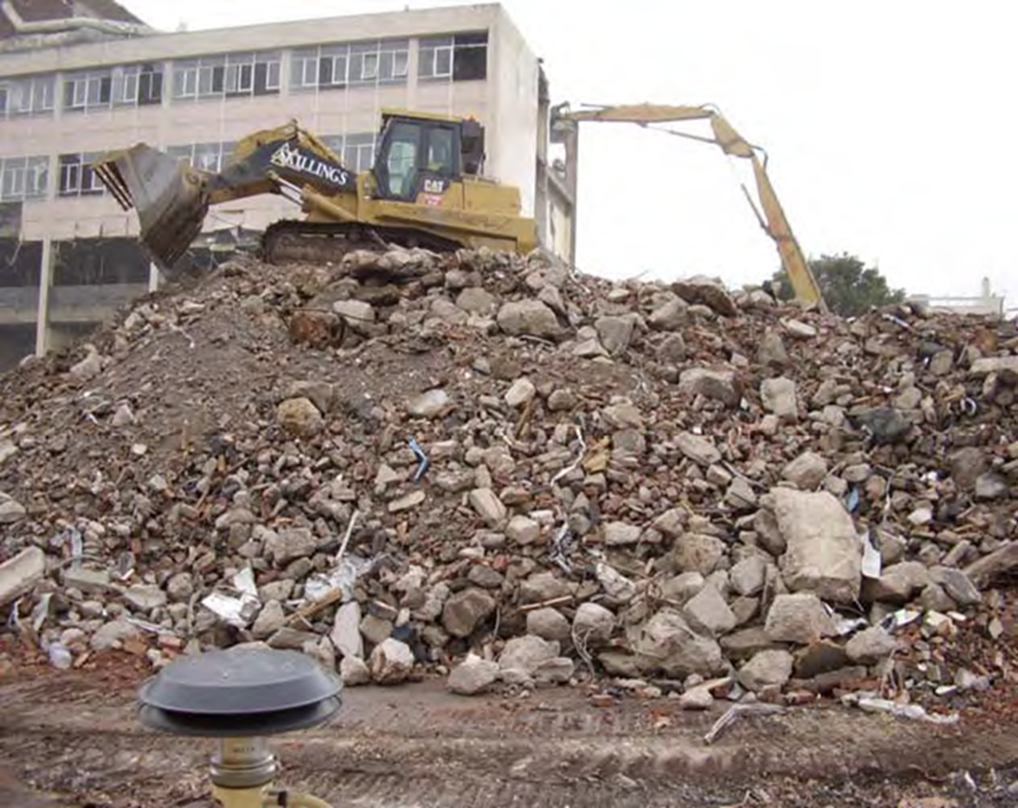 HSE Research Report RR1126 - In-cab air filtration in plant vehicles to control exposure to hazardous dust: quarry industry example

COSHH Essentials Guidance Sheet BK7
[Speaker Notes: Cab filtration can provide effective control if properly used and maintained

Often not recognised as exposure control, so not used and maintained properly]
Engineering control
Design

Installation

Use

Maintenance
[Speaker Notes: Engineering controls can fail for a variety of reasons often fails due to a lack of thought, especially around the issues highlighted on the slide 

Design – needs to be practical, consider the control challenge, operating environment and ergonomic issues. Many companies don’t have the competence to design front end (hood etc) properly

Installation – commissioning is essential – not good enough to just assume that a control measure is effective – exposure measurement may be needed

Use – workers need to know how to operate controls properly, and how they can fail. Supervision does have a role to ensure that controls continue to be used properly (or even used at all)

Maintenance – planned, preventative maintenance essential, like all other equipment – for LEV to include 14 monthly TExT and regular user checks]
PPE – the last line of defence
Numerous failure modes – always fails to danger

Can introduce other risks :

Heat stress
Communication
Compatibility



Useful reference : HSE publication HSG 53. Respiratory protective equipment  at work, A practical guide.
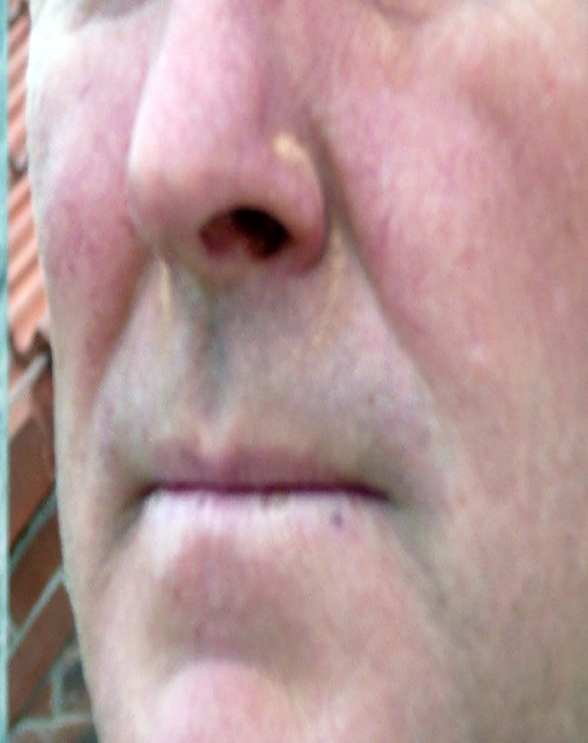 [Speaker Notes: Not acceptable to rely on RPE alone for control of RCS

But RCS still has an important part to play in controlling residual risk]
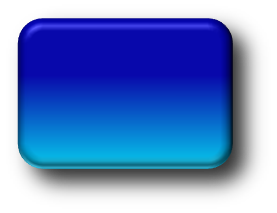 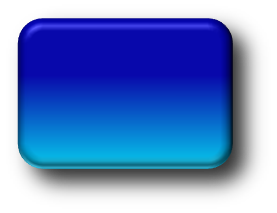 Justify use
of RPE
Storage
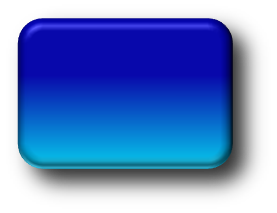 Risk Assessment
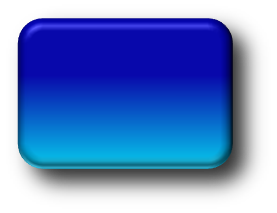 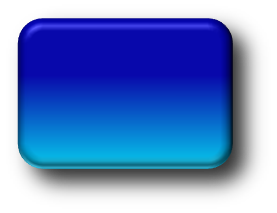 Correct
RPE Selection
Cleaning
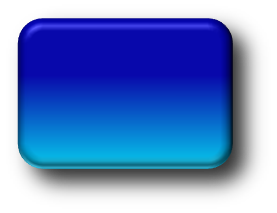 Maintenance
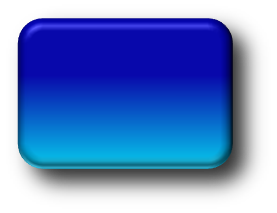 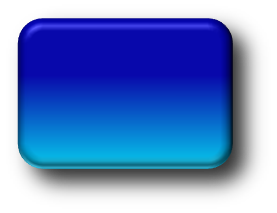 Use
Review
RPE Programme - Steps
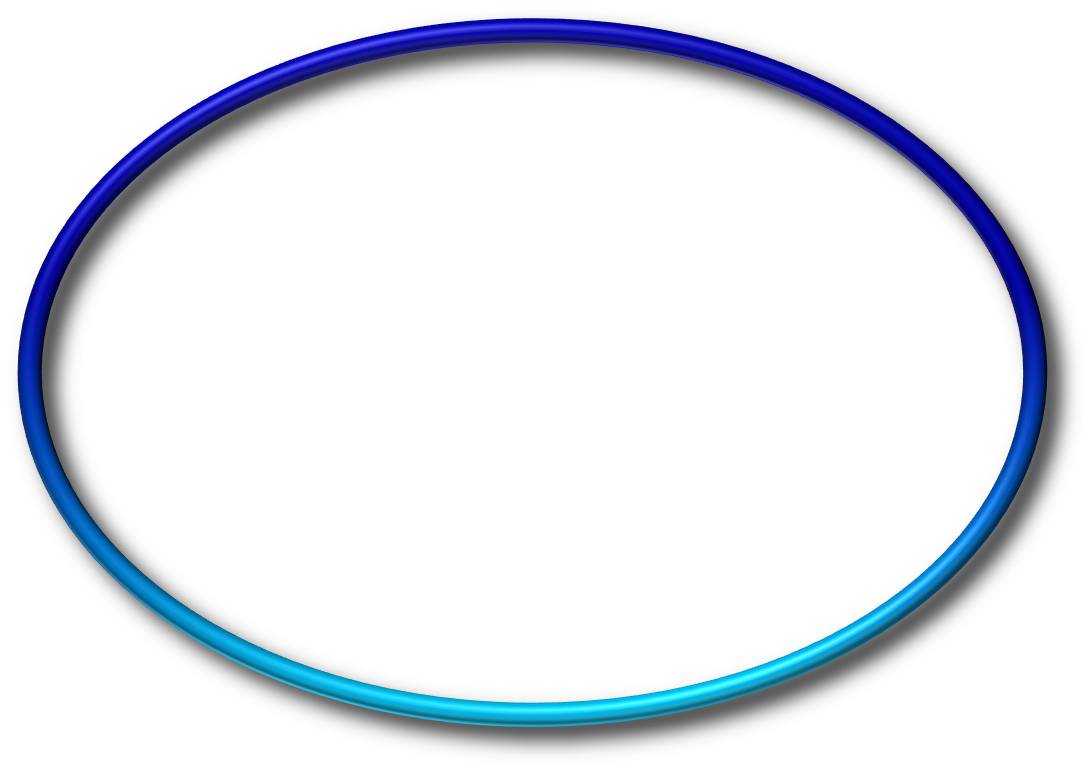 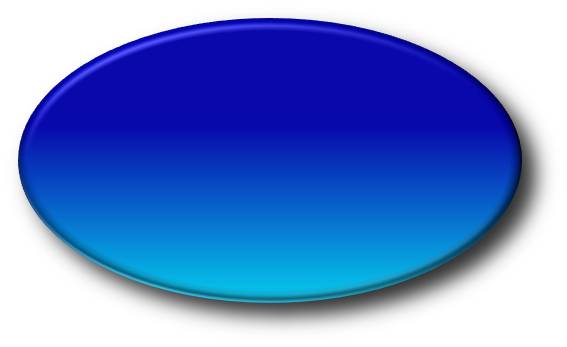 Training
Competent
Records
Supervision
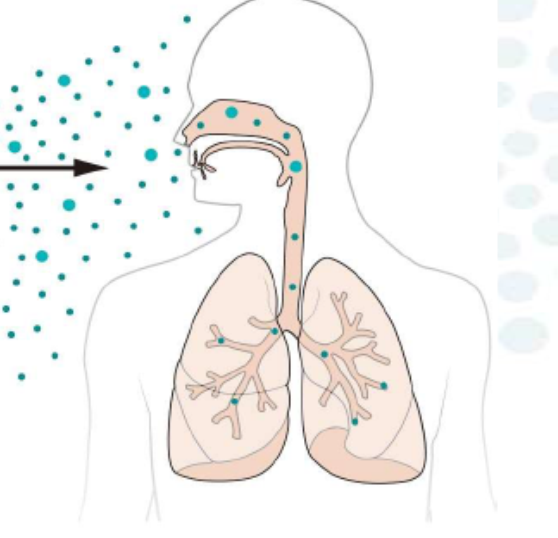 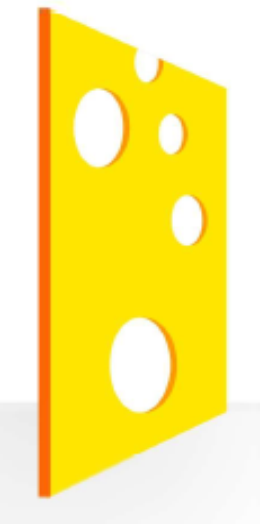 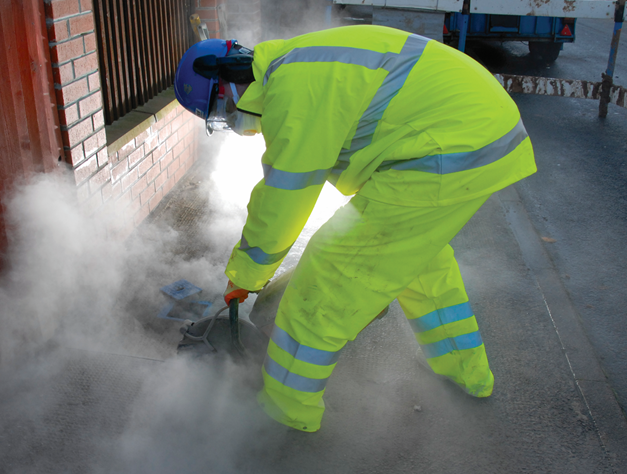 Don’t forget about this !
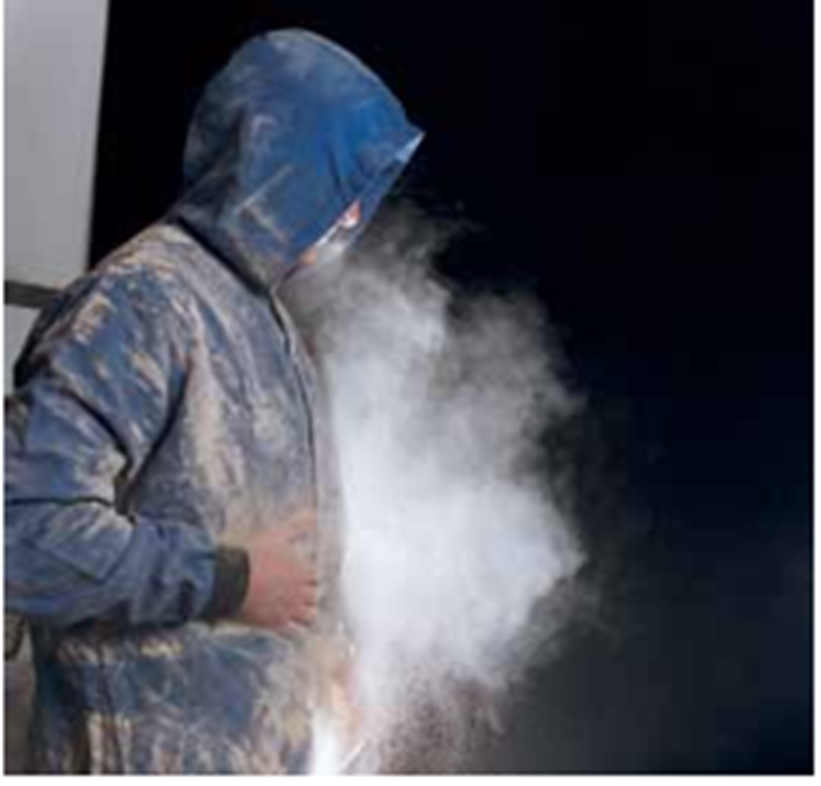 [Speaker Notes: RPE worn for power tool use but whole area, including clothes, become heavily contaminated – worker will be constantly exposed while wearing these overalls and there is potential to spread contamination outside the workplace – into canteen areas etc., even workers cars and homes, exposing others

Exposure can be > WEL just from wearing overalls that are as heavily contaminated as this

Mention dust lamp Backlight with Tyndall beam

Cheap models available from £30, slightly better (Cluson) ~ £120

Makes the ‘invisible’ visible – very useful for demonstrating exposure potential to workers

Highlights process emissions]
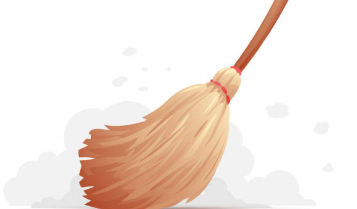 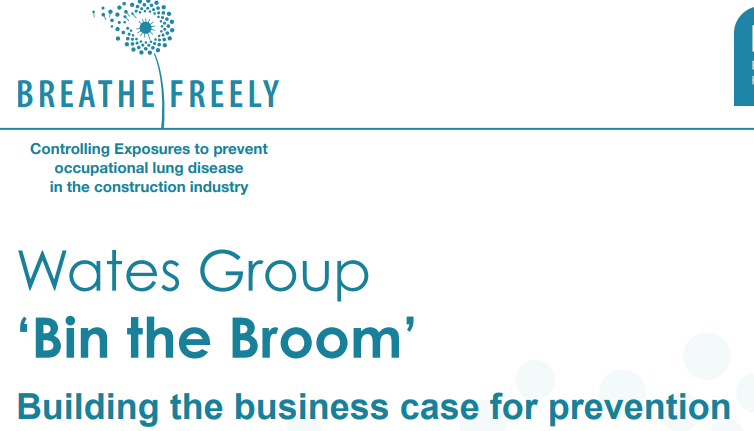 Exposure Monitoring
RCS WEL = 0.1 mg/m3 (8 hr TWA) – NOT a ‘safe’ limit

Must still apply principles of good control practice

Not good practice to control exposures up to a limit

NOT A SUBSTITUTE FOR GOOD CONTROL
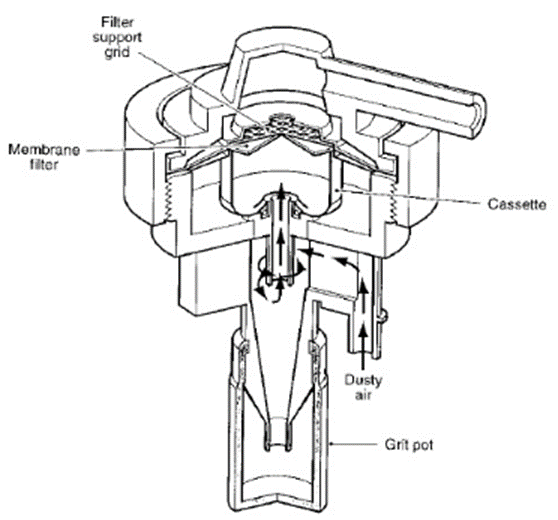 Real time monitoring
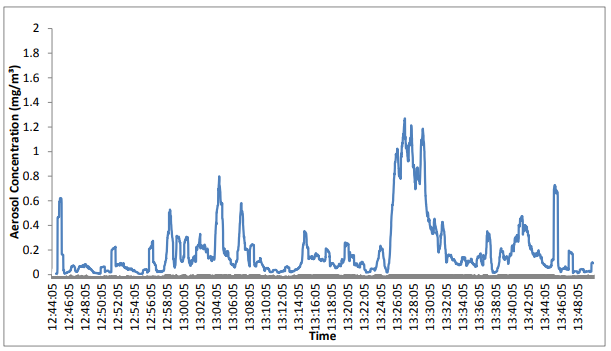 [Speaker Notes: Non specific detection systems for respirable have been around for many years – they don’t measure RCS directly and require calibration via parallel sampling with validated reference method. Instruments exist which are suitable for use as personal monitors. 
That said, these systems are potentially useful for understanding exposure patterns, identifying high risk activities to focus control improvements – but so is observation and use of a dust lamp.
Effective use of these instruments requires occupational hygiene expertise. 
Real time RCS specific systems are a new development – unproven accuracy, and not yet developed for personal monitoring
On-site end of shift analysis of filter samples using validated laboratory methodology is now possible
Methods exist to improve analytical limit of detection, either by increasing sample size (high volume respirable sampler) or analytical modifications to concentrate filter deposit into a smaller area]
Competence
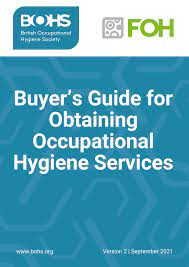 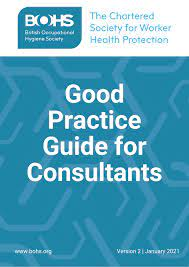 Being competent to perform monitoring is not the same as being competent to design a monitoring program, interpret results or design and implement effective exposure control strategy – these require specialist occupational hygiene expertise
[Speaker Notes: BOHS accreditation, Licentiate of chartered hygienist is guarantee of quality
List of accredited consultants on BOHS website
Given the consequences of failure to control exposure, it is vital to get the exposure monitoring right
Feedback to participants, with interpretation
Maintain records for 40 years
Results should stimulate action :
revise risk assessment
improve controls  
decide on need for future monitoring

Exposure monitoring is a means to an end – keep this in mind – it is not a box ticking exercise.
Results give us important information about adequacy of controls
Should be kept in mind when conducting HS
Look for time trends]
Health surveillance
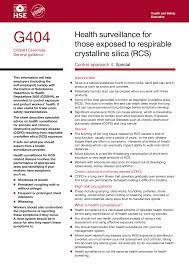 [Speaker Notes: Again, not an exposure control in itself

GB Legal requirement for RCS exposed workers

As with monitoring, and all other aspects of risk management discussed, needs competence]
Involve the workers
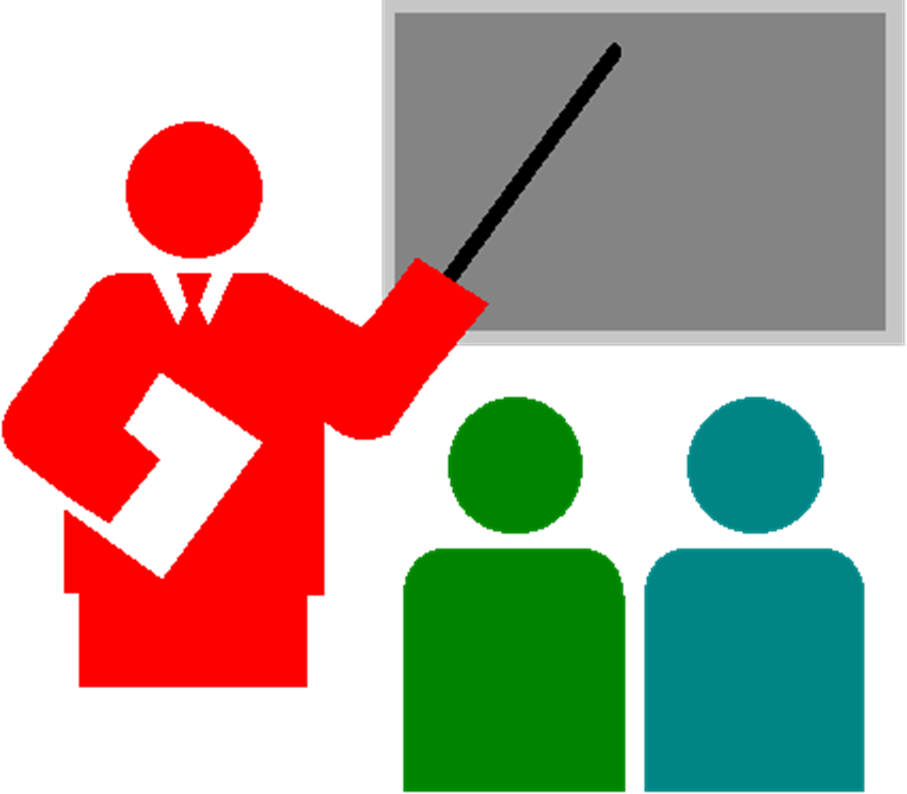 Information, instruction and training is VITAL for achieving adequate control

Workers need to know how to use controls, how to identify that they are working properly, and what to do if they aren’t
[Speaker Notes: A vital part of controlling exposures, often overlooked

Workers need to be aware of the risk, when and how to use controls, how to know when controls are not operating effectively]
Summary
Elimination of RCS isn’t a practical option
[Speaker Notes: But that shouldn’t stop us from thinking about health by design, designing out risk, and at least opting for lower silica content materials and less dusty processing methods, also reducing numbers exposed by better segregation of high risk work]
Summary
Effective control usually relies on a combination of measures
Summary
Consider hierarchy – do not default to RPE
Summary
Vital to involve workers in designing control strategy
Summary
Consider all tasks, (maintenance, cleaning) - not just production
Summary
All controls require maintenance
Summary
Inform, instruct and train workers
Further Information
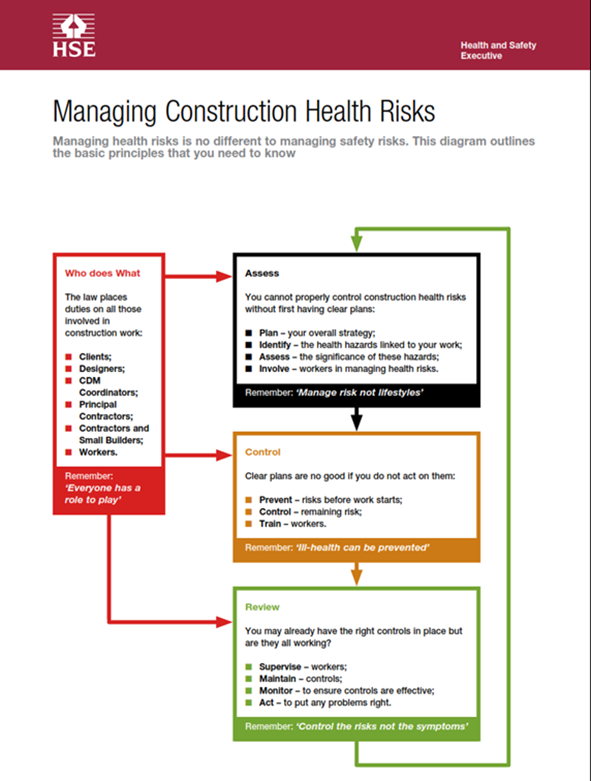 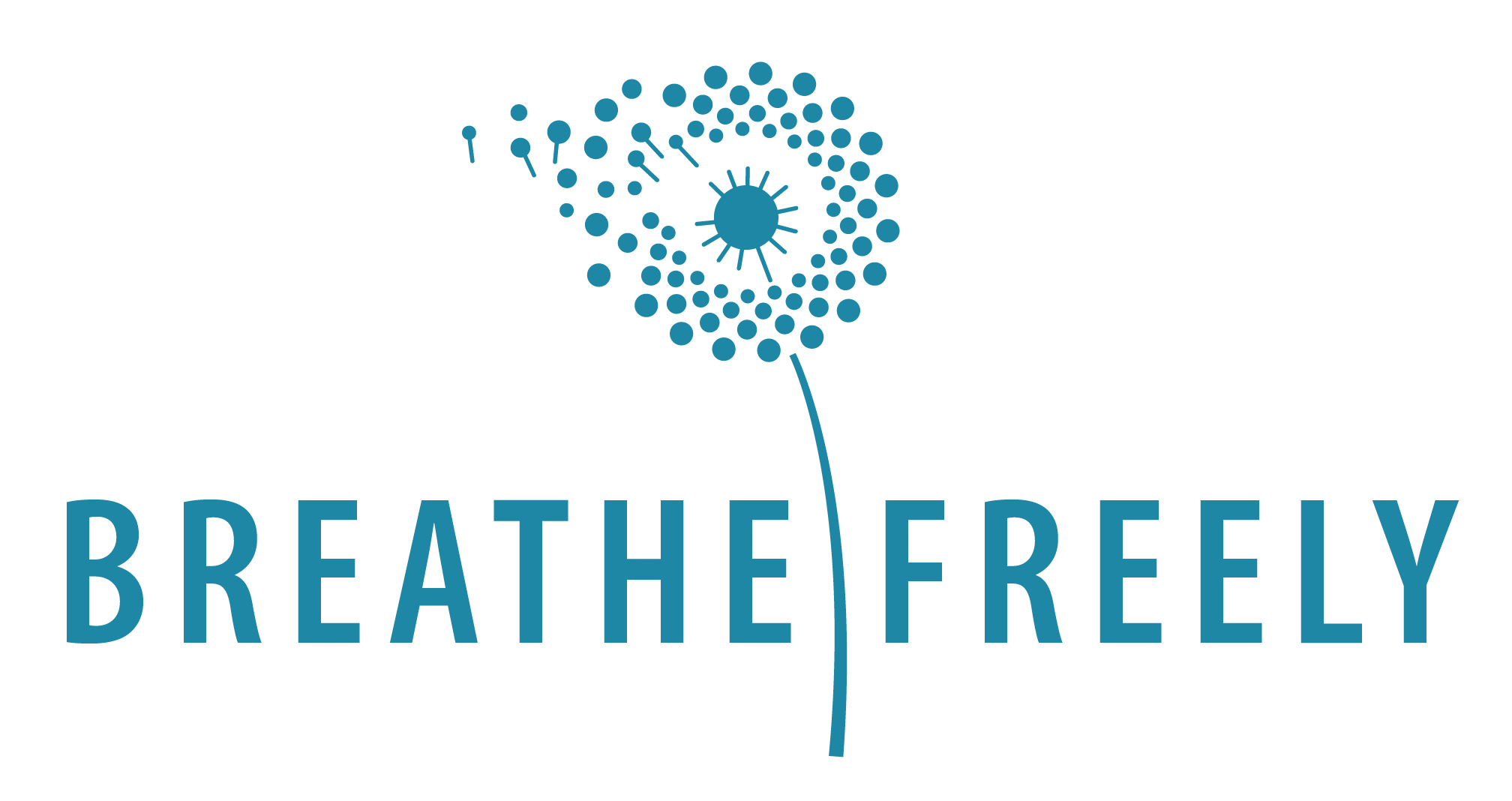 [Speaker Notes: Lots of top quality guidance available

HSE Construction pages have guidance on managing risk, plus specific advice on controlling hazardous substances, not just silica, plus physical risks such as N&V and manual handling

CE has task specific guidance sheets on controlling silica for different activities in all high risk sectors

Other organisations also providing good quality guidance, including BOHS and NEPSI

Some resources on slide – there will be lots of others – but these are not being implemented effectively in high risk sectors

Tool manufacturers and PPE suppliers can provide useful information 

Occupational hygienist best placed to help – take holistic approach to control]
Thankyou for listening
president@bohs.org